Здравствуй, физкультура!
Автор: учитель физической культуры МБОУ Гимназия
Сизова Наталья Станиславовна
Физическая культура
Утренняя зарядка
Закаливание
Спортивная секция
Туристский поход
Физкультминутка
Легкая атлетика
Гимнастика
Лыжные гонки
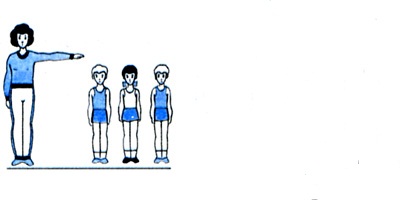 Шеренга
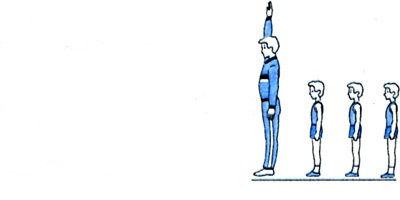 Колонна
Использованные интернет ресурсы
http://i.vsekommentarii.com/pic/2011/10/12/avtoportal.co.ua/big-98-938-dd9ca18d19e2.jpg
http://www.prosv.ru/ebooks/Mozgovoi_Uroki_fizkulturi/images/25.jpg
http://cs9857.userapi.com/u33795099/-14/x_c2c23862.jpg
http://www.rusathletics.com/imgs/6484-m.jpg
http://s1.assets.usoc.org/assets/images/photo_gallery_image/image/3928/full/082308BownAttack2.jpg?1219517006
http://media.fanparty.ru/images/fanclubs/Basketball/gallery/970512_basketball_pic.jpg?4
http://www.sportliferus.ru/wp-content/themes/absgroups_magazine/thumb.php?src=http://www.sportliferus.ru/wp-content/uploads/f556d79.jpg&w=638&zc=1&q=80&bid=1
http://cs5145.vkontakte.ru/u36493762/-14/x_a369ffea.jpg
http://sportacadem.ru/files/sport.jpg
http://www.proshkolu.ru/content/media/pic/std/1000000/134000/133665-71d221f42b6bded7.jpg